DIAGNÓTICO DA EDUCAÇÃO DE JOVENS E ADULTOS DO MUNICIPIO DE FOZ DO IGUAÇU
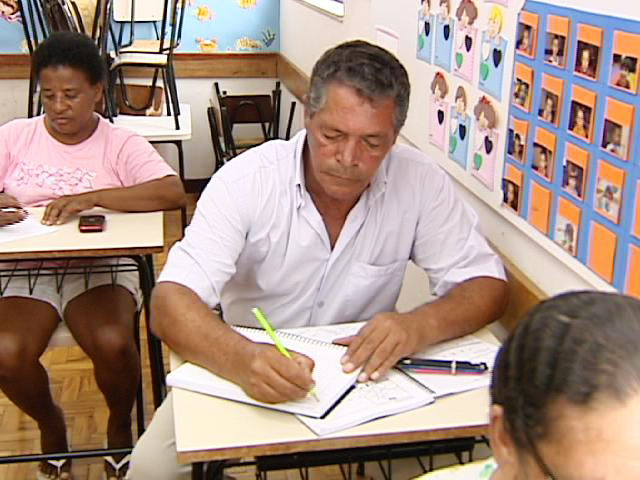 EJA : FUNÇÃO SOCIAL
A Educação de Jovens e Adultos tem como função social a promoção da inclusão social, emancipatória e democrática de jovens e adultos na sociedade, proporcionando sua inserção e qualificação no mercado de trabalho, atribuindo aos educandos, o papel de sujeitos ativos no processo de construção de conhecimentos exercendo sua cidadania.
PLANO NACIONAL DE EDUCAÇÃO
META 9 : Elevar a taxa de alfabetização da população com 15 (quinze) anos ou mais para 93,5% (noventa e três inteiros e cinco décimos por cento) até 2015 e, até o final da vigência deste PNE, erradicar o analfabetismo absoluto e reduzir em 50% (cinquenta por cento) a taxa de analfabetismo funcional.
PLANO ESTADUAL DE EDUCAÇÃO  - DIRETRIZES  (2.005)
A Lei nº 9394, de 1996, que “estabelece as Diretrizes e Bases da Educação Nacional”  determina, no artigo 37, que a educação de jovens e adultos será destinada àqueles que não tiveram acesso ou continuidade de estudos no ensino fundamental e médio, na idade própria e ainda, no seu artigo 38, afirma que esta modalidade de ensino deverá ser ofertada em forma de cursos e exames supletivos.
A EJA, mantida no Estado do Paraná pelo Poder Público, tem como prioridade a oferta de cursos, oportunizando a escolarização de sua população.      Os cursos destinam-se, preferencialmente, àqueles que possuem idade acima de 18 anos para o Ensino Fundamental e acima de 21 anos para o Ensino Médio. 
 A Educação de Jovens e Adultos, financiada pelo Poder Público, como modalidade integrante da Educação Básica, requer uma responsabilidade partilhada entre o Estado, os Municípios e a sociedade civil organizada.
DADOS ESTATISTICOS DO MUNICÍPIO DE             FOZ  DO IGUAÇU    IBGE             2010
TAXA DE ANALFABETISMO
     IDADE              MUNICIPES          TAXA %     TOTAL
De 15 a 19                 24.681                    5,64         1.392          
De 20 a 24               22.726                     1,02         232
De 25 a 29               21.697                      1,29         280
De 30 a 34               21.425                      1,86         399
De 35 a 39               20.281                      2,77         562
De 40 a 49               35.770                      5,09        1.821                                
De 50 a mais          44.334                      15,44       6.845 
   TOTAL DE ANALFABETOS                                      11.531
ALUNOS MATRICULADOS  NA EDUCAÇÃO DE JOVENS E ADULTOS EM FOZ DO IGUAÇU
REDE MUNICIPAL DE ENSINO       FASE I                           226 
 REDE MUNICIPAL DE ENSINO      PROJOVEM                 350 
REDE ESTADUAL DE ENSINO         FASE I                              35
PARANÁ ALFABETIZADO                 FASE I                             128
REDE ESTADUAL DE ENSINO         FASE II                  1.751
REDE ESTADUAL DE ENSINO        ENSINO MÉDIO      1.545
REDE PARTICULAR DE ENSINO   ENSINO MÉDIO          128

TOTAL DE ALUNOS MATRICULADOS                      4.163
CONFRONTANDO                 META 9 (2.015) E  EJA FOZ
ANALFABETO  11.531    ( 4,5 % DA POPULAÇÃO DE FOZ )
  META 9 (93.5 %)     750
  MATRICULADOS NA FASE I     389  (3,37 %)
  ANALFABETOS FORA DA ESCOLA   11.142

                                                               93.5%



                           3,37%
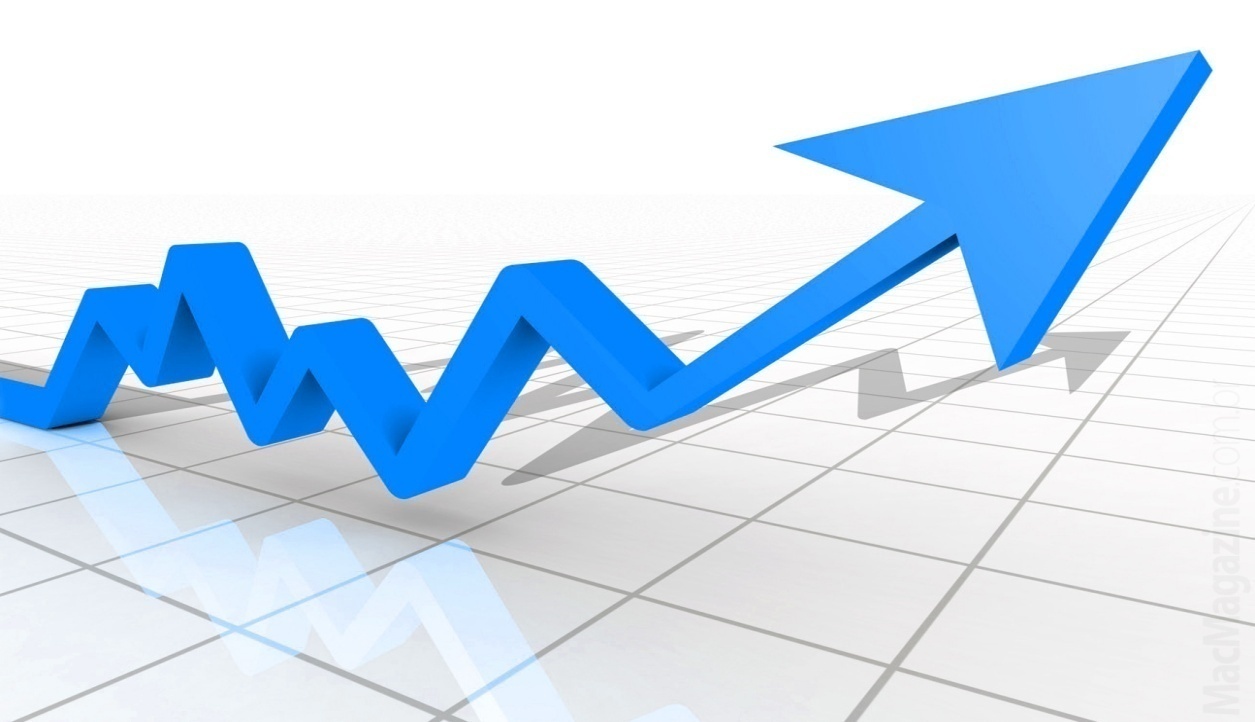 PLANO MUNICIPAL DE EDUCAÇÃO                                      FOZ DO IGUAÇU (2.012)
O PME NÃO CONTEMPLA A EJA  APESAR DA MODALIDADE EJA FASE I SER DA COMPETÊNCIA  DO MUNICÍPIO .
EVASÃO NA EDUCAÇÃO DE JOVENS            E ADULTOS FASE I E PARANÁ                       ALFABETIZADO
DADOS ESTATÍSTICOS
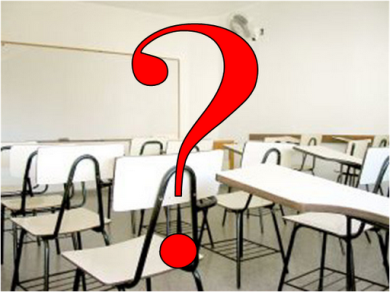 PROGRAMA PARANÁ ALFABETIZADO: A EVASÃO NESTE PROGRAMA É DE 50% !!!!
EJA FASE I : SOMENTE 30% DOS ALUNOS MATRICULADOS NA 1ª ETAPA DA EDUCAÇÃO DE JOVENS E ADULTOS DO MUNICÍPIO CONCLUEM A 4ª ETAPA .
A MAIOR DESISTÊNCIA OCORRE DA 2ª ETAPA PARA A 3ª ETAPA .
E A MENOR DESISTÊNCIA OCORRE NA 4ª ETAPA .
OS PRINCIPAIS MOTIVADORES DA                      EVASÃO DA EJA
Participaram desta pesquisa 150  alunos, Jovens e Adultos de ambos sexos, com idade entre 15 e 70 anos que já pensaram em desistir da EJA ,ou desistiram e voltaram .
57,41% dos entrevistados informaram que a principal dificuldade , que os fizeram em pensar em desistir foi em conciliar o trabalho e a escola; 
 20,37% dos entrevistados informaram que a principal dificuldade , que os fizeram em pensar em desistir    foi à dificuldade de aprendizagem ;
 14,81% dos entrevistados informaram que a principal dificuldade , que os fizeram em pensar em desistir  foi falta de motivação;
3,70% dos entrevistados informaram que a principal dificuldade , que os fizeram em pensar em desistir  foi a falta de apoio familiar; 
 3,70% dos entrevistados informaram que a principal dificuldade ,que os fizeram em pensar em desistir foram os outros motivos
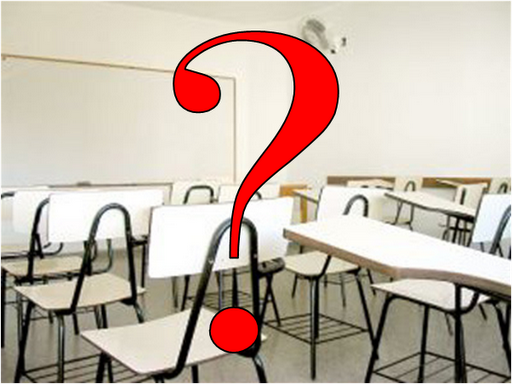 APROFUNDANDO NA PESQUISA
QUANTO A DIFICULDADE DE APRENDIZAGEM ?
   89,39%. Relatam encontrar dificuldade na explicação  do professor.
        “ A fala do professor é grego para a gente .”
QUANTO A MOTIVAÇÃO ?
    84,85% Acreditam que a postura do professor influencia no interesse pelo conteúdo passado .
“ Mesmo sendo difícil mas se ELE é animado , isso já motiva a gente a aprender .”
Os dados em sua totalidade apontam para necessidade de se continuar investindo em EJA, tanto para o ensino fundamental quanto para o ensino médio. Importante também observar a produção do analfabetismo na própria escola, ou seja “o analfabeto escolarizado”. Neste aspecto cabe à Rede Pública tanto Municipal quanto Estadual pensarem políticas de melhoria da qualidade de ensino e de permanência  integral dos alunos na escola.
CONCLUSÃ DO DIAGNÓSTICO
DIRETRIZES
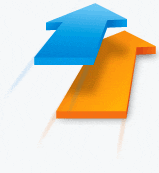 1 .Promover e garantir a Educação para que os indivíduos possam partilhar das riquezas e dos conhecimentos  socialmente produzidos   possibilitando assim o exercício pleno de sua 
  cidadania;
  2.Disponibilizar os recursos para o atendimento da EJA, com políticas que contribuam para o acesso e, principalmente a permanência dos alunos garantindo também a formação continuada dos professores.
META  9
Elevar a taxa de alfabetização da população com 15 (quinze) anos ou mais para 93,5% (noventa e três inteiros e cinco décimos por cento) até 2015 e, até o final da vigência deste PNE, erradicar o analfabetismo absoluto e reduzir em 50% (cinquenta por cento) a taxa de analfabetismo funcional.
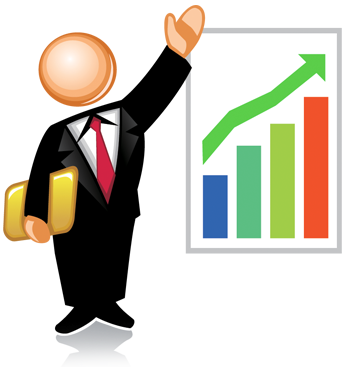 ESTRATÉGIAS 

 Estabelecer programas, visando alfabetizar jovens, adultos e idosos, de modo a reduzir a taxa de analfabetismo para índices abaixo de 1% até 2020;
 Assegurar e ampliar a oferta pública e gratuita de Educação de Jovens e Adultos, equivalente ao Ensino Fundamental e Médio a população a partir de 15 anos, que não tenha atingido esses níveis de escolaridade;
 Distribuir a oferta de vagas nos períodos diurno e noturno, de acordo com a demanda associada, sempre que possível, com a Educação  Profissional   (PRONATEC)
 Incentivar a construção de propostas político-pedagógicas considerando as faixas de idade, em conformidade com as peculiaridades da etapa do ciclo de vida em que se encontram;
Assegurar e incentivar a formação continuada dos professores da Educação de Jovens e Adultos (EJA), fornecendo as condições necessárias para o  desenvolvimento docente
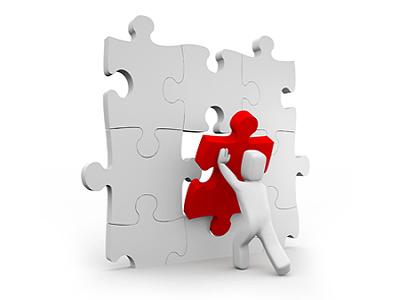 Realizar Censo Escolar Municipal, a cada 3 anos, de maneira a mapear  demanda social por EJA, buscando detectar a população não escolarizada ou com baixa escolaridade, de maneira a subsidiar o planejamento de ações e de oferta de vagas nas diversas modalidades da EJA;
 Estabelecer parcerias com as empresas para a implantação e/ou manutenção de programas de escolarização junto ao quadro de funcionários, conforme demanda existente;
9. Construir políticas e estratégias de ações que assegurem o direito ao acesso e à permanência do aluno da EJA na escola, construindo  mecanismos
preventivos à evasão, bem como de atenção aos evadidos das escolas do ensino regular;
Garantir a divulgação ampla da oferta de vagas através das diversas formas de comunicação disponíveis, bem como articulação com a comunidade, associação de moradores
Flexibilizar currículos, freqüência mínima para aprovação e carga horária, em concordância com a lei federal;
 Articular com a Secretaria da Saúde, programas de saúde bucal , alimentação saudável e acuidade visual junto a EJA ; 
Criação de um centro integrado para atender os alunos da EJA, principalmente os idosos e as pessoas com necessidades educacionais especiais e com deficiências, visando proporcionar qualidade de vida enquanto elas estiverem frequentando a escola.
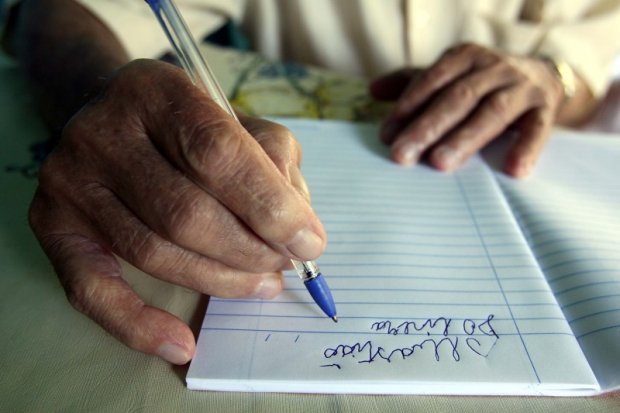 “Hoje, mais que nunca, a educação e a aprendi -zagem dos  jovens e adultos constituem a chave indispensável para liberar as forças criativas das pessoas , dos movimentos sociais e das nações .A paz , a justiça , a autoconfiança , o desenvolvi -mento  econômico, a coesão social e a solidari -edade continuam a ser metas e obrigações indispensáveis que terão de ser perseguidas reforçadas por meio da educação e da aprendiza-  gem dos jovens  adultos.”
                                                 PROFESSORA VALDIRENE